A Counselor’s Role in School Safety
Michelle Sutherlin
School Counselor, Norman North High School
Instructor, Oklahoma School Security Institute
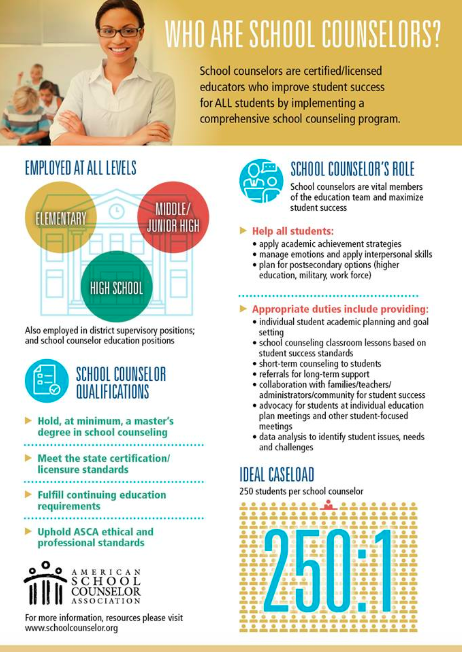 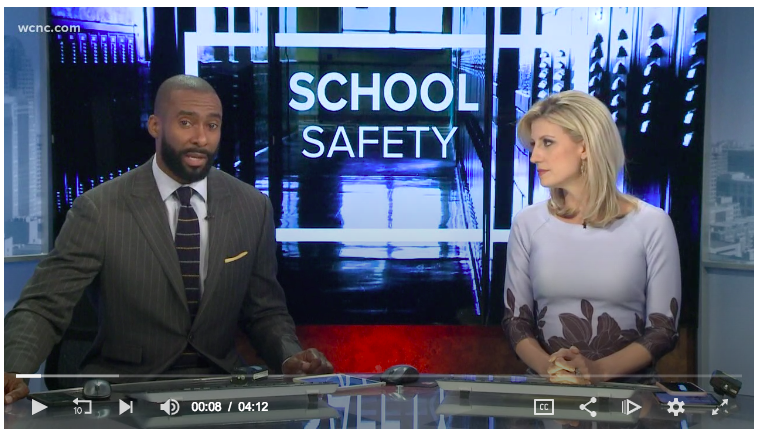 Where are we today?
Violence
School Shootings
Sexual Assault/Rape
Relationship Violence
Other Personal Crimes
Etc.
Is it worse now than it has ever been?
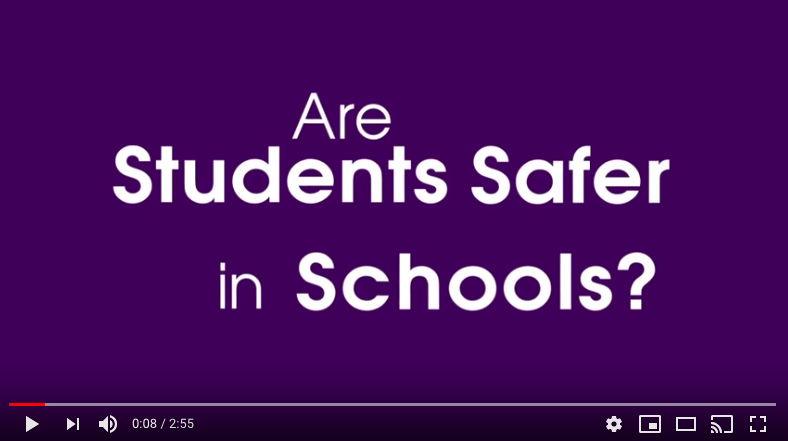 Data
In 2014, there were more than 850,000 nonfatal victimizations (including assaults, thefts and other incidents) among students ages 12 to 18 at schools across the United States.
About 7 percent of U.S. high school students reported being threatened or injured with a weapon such as a gun or knife on school property in 2013.
National Center for Educational Studies
Data
In 2013, approximately 22 percent of U.S. students ages 12 to 18 reported being bullied at school during the school year. Females reported higher percentages of being made fun of, being called names or insulted, being the subject of rumors or being excluded from activities on purpose. A higher percentage of males reported being pushed, shoved or tripped at school.
In 2013, about 8 percent of U.S. high school students reported being involved in a physical fight on school property during the past year.
National Center for Educational Studies
Data
In 2013, approximately 7 percent of U.S. students ages 12 to 18 reported being cyberbullied during the school year. A higher overall percentage of female students reported being victims of cyberbullying.

In the 2013-2014 school year, about 88 percent of U.S public schools had a written plan for response procedures in the event of a shooting; 70 percent of those schools with a plan had drilled students on the use of the plan.
National Center for Educational Studies
Recent Survey
Our school recently surveyed both students and staff about school climate and safety. The results were similar.
Recent Survey
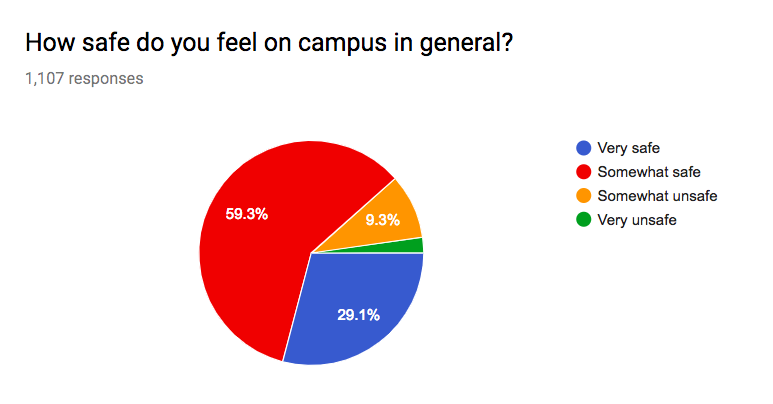 Student Survey
Recent Survey
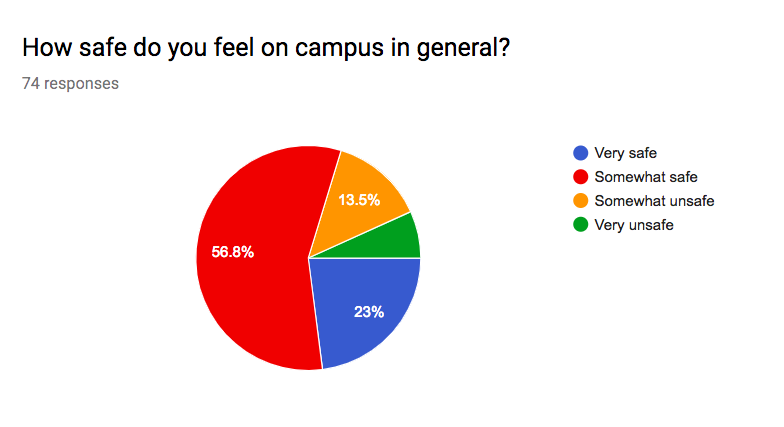 Staff Survey
Recent Survey
Belongingness
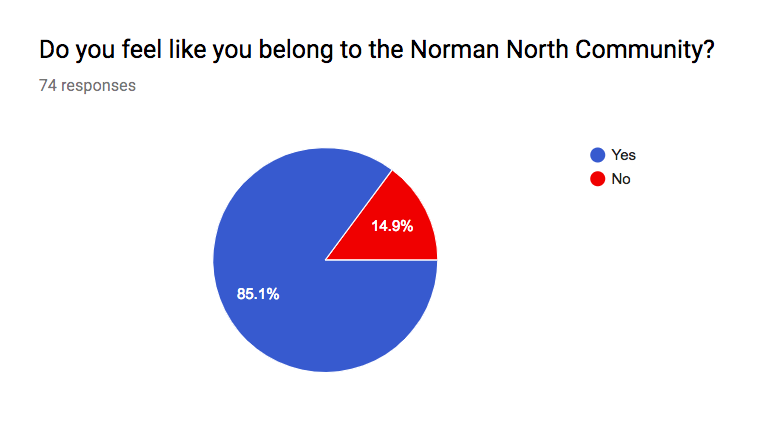 What can we derive from our data?
Between 80-90% of students and staff feel very safe or somewhat safe.
What about the 10-20% who don’t?
The Situation
Even though crime is down, social media and news media make it appear that crime is up.
School safety and security issues are at our fingertips all the time.
There’s more fear than ever before.
So what can we do?
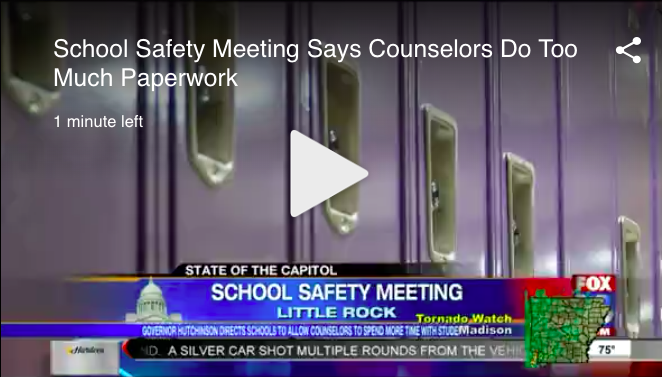 “Another $58 million in the Education Department’s budget request … would add more school counselors to support student with college and career planning, as well as hardships.”
“Hofmeister’s new education budget request seeks to reduce class sizes, invest in more school counselors”, Tulsa World, Oct. 25, 2018
New Counselor Money
This proposed money has been approved by the State Board of Education and now moves to the Capital.
This money would move the counselor-student ratio in Oklahoma to be in line with the ASCA model at 250:1.
A Counselor’s Role in School Safety
Know Who is At Risk
Climate and Culture
Mental Health Awareness
Student Advocacy
Relationships & Belongingness
Crisis Plan and Response
Know Who is At Risk
How are you tracking your at risk students?
What data are you looking for? 
Are you looking consistently?
What interventions are in place for At Risk students?
Know Who is At Risk
EL or SPED
Free or Reduced Lunch
Ineligible for 4 weeks or more
Failed a class last semester
5 days or more suspended
Attendance lower than 92.5%
Know Who is At Risk
3 is considered At Risk
4 or more is considered Highly At Risk
Interventions
PBISWorld.com
Check in/Check out
Drag sheets
Mentors
Social/emotional small groups
Social skill building
Etc.
Interventions
Counselors should not hesitate to call DHS or Police. 
1-800-522-3511
Mental Health Awareness
Are you talking about it?
Guidance lessons
Suicide prevention
Training the adults
Awareness weeks/months
Clubs/activities
Mental Health Awareness
Check ins with students
Emergency Notifications
Contacting parents/guardians
Working with SROs/Police
504s and IEPs
Re-Entry Meetings
Student Advocacy
When a student needs something - even if it is in-patient treatment - don’t be afraid to fight for it
Working with teachers/other staff members to do what’s best for each child
Climate & Culture
What system is in place in your school to address Climate & Culture?
Is there a focus at your school?
Counselors should be champions of climate & culture
Climate & Culture
School-wide practices
Rewards vs. Punishment
Restorative practices
Etc.
Relationships & Belongingness
Students need to feel as if they belong for us all to stay safe
One Study
“This study examined the relationship of students' perceptions of school safety and school avoidance related to feeling unsafe with predictor variables: bullying victimization, student/teacher/parent/administration relations, rule clarity and consistency, school physical environment (negative and positive), and student's belongingness.”
J Sch Nurs. 2018 Aug;34(4):319-330. doi: 10.1177/1059840518761792. Epub 2018 Mar 14.
One Study
“In a public high school sample ( n = 585), 24.7% of students felt unsafe and 14.4% avoided school due to feeling unsafe during the past month. Being female and experiencing bullying was associated with feeling unsafe. However, after accounting for demographics and bullying victimization, perceptions of safety increased when students reported positive student and teacher relations, consistent rules, a clean school that is also crowded/noisy, and a sense of school belonging.”
J Sch Nurs. 2018 Aug;34(4):319-330. doi: 10.1177/1059840518761792. Epub 2018 Mar 14.
One Study
“Avoiding school because of safety concerns was related to decreased school belonging and teacher/student relationships, but not bullying. Focusing on enhancing the school climate/environment, facilitating student belongingness, and reducing bullying are ways school(s) … can help promote safer schools.”
J Sch Nurs. 2018 Aug;34(4):319-330. doi: 10.1177/1059840518761792. Epub 2018 Mar 14.
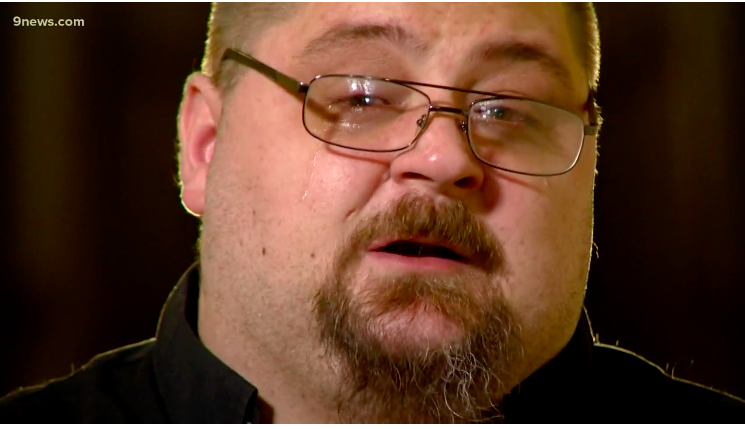 Relationships & Belongingness
Sports
Clubs
Fine Arts
Relationships & Belongingness
Knowing your students
Call them by their names
Know something about their lives
Know their families
Counsel them!
Understanding the impact of trauma
We shouldn’t be asking, “What’s wrong with you?” We should be asking, “What happened to you?”
Crisis Plan and Response
Strive for excellence in crisis response.
This means you must plan ahead.
Crisis Plan and Response
Do you have a crisis plan?
If so, do you know your role?
Have you ever practiced? Had a table top? 
There’s no cookie cutter plan. Every school is different.
Serve on your school’s crisis team.
If you see something, say something. Until someone listens.
Crisis Plan and Response
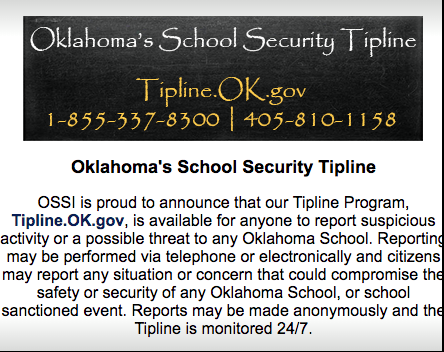 A Counselor’s Role in School Safety
Michelle Sutherlin
msutherlin@norman.k12.ok.us
405-659-7078